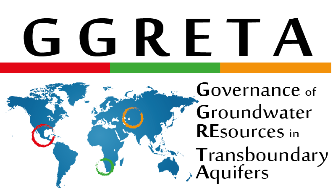 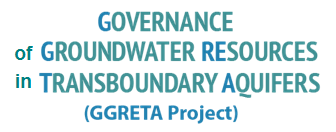 Stampriet Aquifer High Level Meeting
3-4 November 2016, UNESCO HQs
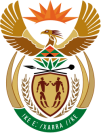 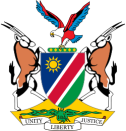 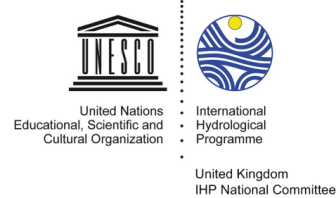 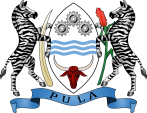 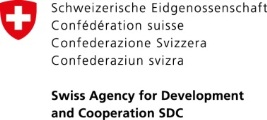